Army STANDARD TRAINING PACKAGE
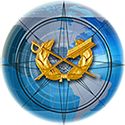 Updated 1 September 2024
[Speaker Notes: Select Note Pages contain instruction comments to assist with your presentation.

This Standard Training Package (STP) is current as of 1 September 2024. To ensure this is the most current version, please go to https://tjaglcs.army.mil/  and locate the STPs within the "Training" area/box of the TJAGLCS site.]
Survivor Benefits
[Speaker Notes: Select Note Pages contain instruction comments to assist with your presentation.

This Standard Training Package (STP) is current as of 1 September 2024. To ensure this is the most current version, please go to https://tjaglcs.army.mil/  and locate the STPs within the "Training" area/box of the tjaglcs site.]
Bottom Line Up Front
Soldiers & Families Qualify for Many Benefits
Soldiers Must Grasp that Benefits Can Be Lost
“One Drink Too Many” Scenario

Surviving Family Members Need Help to Get
All the Benefits to Which They are Entitled
But, Government Benefits Only Go So Far

Soldiers Need to Build & Hold Assets to
Provide for Potential Beneficiaries and
Account for Risk
[Speaker Notes: Instructor Comments:
The bottom line to this presentation is that if a Soldier passes away, the surviving Family members will generally qualify for many federal and state benefits.  However, that being said, Soldiers and Family members need to understand that those benefits can easily be lost.

For example, there was a senior noncommissioned officer who held a retirement party, just before he was about to retire.  Unfortunately, he drank too much, drove home, and died in an accident that he caused.  His death was determined to have been Not in Line of Duty—Due to Own Misconduct (NLD-DOM).  As such, his Family members were initially denied benefits.  Fortunately, that was not the end of the story.  We are going to discuss the rest of the story shortly. 

Now if a Soldier passes away, we need to make sure that the surviving Family members get all the benefits to which they are entitled.  However, even if they get all the benefits to which they are entitled, those benefits may only go so far and last so long. 

Consequently, Soldiers may want to build and hold assets to supplement the federal and state benefits that their beneficiaries may one day receive.  In other words, they may want to make sure that they give their beneficiaries a financial cushion, so that they have the time to acquire the necessary skills to provide for themselves.]
Talking Points For
Safety Briefings
Your Actions Affect Your Family and Yourself
Don’t Put Your Family’s Welfare at Risk

Command & Staff Briefings
Get Soldiers’ Financial Affairs in Order 
So They Can Focus on the Mission 

Soldier Family Readiness Groups (SFRGs)
Inform Spouses of Risks

Assisting Surviving Family Members
[Speaker Notes: Instructor Comments:
Now we are going to discuss a lot of information today, and it may seem like an alphabet soup worth of benefits.  So here are some talking points that you can use at your installations.  

First, you can use this information at safety briefings.  For example, how often do you hear a safety briefing that goes something like this:  “Make sure that you don't drink and drive.  Make sure that you practice safe sex.  Make sure that you do not engage in misconduct, because if you engage in misconduct, UCMJ action will follow.”

Well, a lot of junior Soldiers may think that since they work hard, that they are entitled to play hard, so they may not care if they personally are punished.  However, if they understand that their misconduct may affect not only their own welfare, but also the welfare of their surviving Family members, they might act a little more responsibly.  Perhaps the safety briefing should go something like this:  “Make sure that you do not drink and drive.  Make sure that you practice safe sex.  Make sure that you do not engage in misconduct . . . because if you are not around anymore as a result of your misconduct, your surviving Family members may be denied benefits.” 

Second, you can use this information at command and staff briefings while your units are preparing to deploy.  For example, when we were going to deploy to Afghanistan, our brigade commander called the staff together.  I was expecting him to talk about our Mission Essential Task List, our mission down range, etc.  However, he really surprised me because instead of talking about our mission down range, he spent about 30 minutes making sure that we took care of our financial and legal affairs while we were still in garrison.  And that really makes a lot of sense.  Since we were able to get our financial and legal affairs in order before we deployed, we did not have as many distractions when we were downrange. 

Third, you can use this information at SFRG briefings to inform spouses of the loss of benefits if the SM dies due to his or her own misconduct.  If the Soldier will not listen to leaders, perhaps they will listen to a spouse.
	
Fourth, when we have casualties and the surviving Family members come to us for help, we need to make sure that we set them up for success.  Either we can assist them or we should send them to the proper organizations to get the assistance that they need.]
Agenda
Why is This Important?  2 Examples
Life Insurance vs Survivor Benefit Plan (SBP)
Financial Benefits Survivors Receive
SBP, DIC, DEA, Social Security
Survivorship Planning for Soldiers
Real Estate, IRAs, TSP
Other Financial Investments 
Getting Surviving Family Members Help
[Speaker Notes: Instructor Comments:
Here is our agenda for today.  First, we will discuss why this is important.  Second, we will contrast life insurance with the Survivor Benefit Plan (SBP).  Third, we will discuss some other federal and state benefits.  Finally, we will discuss augmenting the benefits surviving Family members may receive as well as getting those Family members the assistance that they may need.]
Why is this Important?
CPT H. Simpson dies on active duty, but not in line of duty (e.g., playing Russian Roulette) leaving:
A Surviving Spouse and 3 minor children.  
Documents showing he Opted Out of SGLI.  
A $290K House with a $300K Mortgage.
A Will.
What are the Issues? (No Financial Plan)
No SBP, No DIC, no SGLI, etc
[Speaker Notes: Instructor Comments:
I would like to begin with why this is so important.  This first example is based on an actual case.  However, I have changed the names and I have modified the facts slightly.  We had a Soldier, Captain Homer Simpson, who died on active duty, but Not in Line of Duty.  He was playing Russian Roulette.  Unfortunately, he left a surviving spouse, Marge, and three minor children, Bart, Lisa, and Maggie Simpson.  He opted out of Servicemember’s Group Life Insurance (SGLI) because Homer loved his coffee and he decided that he would rather pay for coffee than pay for SGLI.  To make matters worse, he bought a home at the top of the market in 2005 and since he did not put anything down, he now owes more on his house than his house is worth.  Now some may say that Homer does not have to worry about these issues because he passed away.  But what about Marge, his surviving spouse?  

She needs to watch Bart Simpson and keep him out of trouble, so she cannot work outside the home.  So what does she do?  How does she make her mortgage payments?  She is underwater on the mortgage and cannot pay the transaction costs to sell the house. 

She is not getting SGLI since Homer opted out, and she is not getting a lot of the benefits to which she would have been entitled had Homer died In Line of Duty (ILD).  Specifically, she is not going to get many of the benefits that we will soon be discussing, such as the SBP and Dependent Indemnity Compensation (DIC).]
Take Away
Soldiers and Families Need to Understand:
That These Benefits May Apply to Them
How to Get All their Eligible Benefits
How Not to Lose their Benefits

This Area of the Law Changes Frequently
[Speaker Notes: Instructor Comments:
So what should we take away from all of this?  Well Soldiers and Family members need to understand that these benefits really apply to them, and that they may need help to make sure that they get all the benefits to which they are entitled.  Furthermore, Soldiers need to make sure that their Family members do not lose benefits due to the Soldier’s misconduct.  Finally, we need to make sure that we keep up to date with the law.  In this area of the law, change is constant.  Therefore, we really need to make sure that we understand the rules so that we can explain the rules to the Soldiers and Family members that we serve.  To do otherwise would be to rob our clients of the many benefits to which they are entitled.]
Life Insurance vs SBP
The Survivor Benefit Plan (SBP) Can:

Augment 

OR 

Be Used as an Alternative to Life Insurance
[Speaker Notes: Instructor Comments:
Now that we have discussed why this is important, I would like to move on to a discussion of life insurance and the SBP.  The SBP basically allows surviving Family members to receive a Soldier's pension.  Now, whenever I talk about SBP, I often get people who say, “You know, SBP is not for me.  I can get a comparable life insurance policy for much less.”  This is why we are going to start with a discussion of life insurance versus SBP.  In short, SBP can either augment or be used as an alternative to life insurance.]
Life Insurance
SGLI (Servicemember’s Default Option)
Group Term Policy (Low Cost)
Subsidized by Congress
$500K During Service; VGLI or Commercial after Service

Beneficiary Designation (SGLV 8286)
E.g., Ex-Spouses Receiving SGLI Proceeds
[Speaker Notes: Instructor Comments:
Now life insurance is quite complex.  There are many different types of life insurance policies out there, such as universal, whole life, and variable policies.  Well the good news for servicemembers is that there is a default option, SGLI.  It is by definition a low-cost option.  Why is that?  Well first it is a group term policy.  That means that SGLI covers almost everybody in the military.  Second, it only provides life insurance for a period of time.  There is no investment component.  Furthermore, it is subsidized by Congress.  For these reasons, SGLI is quite affordable.  Now, understand that SGLI only covers you during service, so after service if you would like life insurance, you can either choose to get a commercial life insurance policy or get Veteran’s Group Life Insurance (VGLI).  Now, people might say, “You know, VGLI is not for me because it's a lot more expensive.”  Well, that may be true, but if you are getting a commercial life insurance policy and you have not taken very good care of yourself, you may not do very well at your physical and therefore, your premiums might be quite steep.

Also, it is very important to make sure that everybody keeps their life insurance beneficiary designation documents, such as their SGLV 8286, up-to-date.  How often do we see married Soldiers who previously filled out an SGLV 8286 naming a spouse, then deploy, get divorced, and later remarry but fail to update their life insurance beneficiary designation documents?  If they pass away, their ex-spouse will receive their life insurance proceeds, and that may not be what they had intended.]
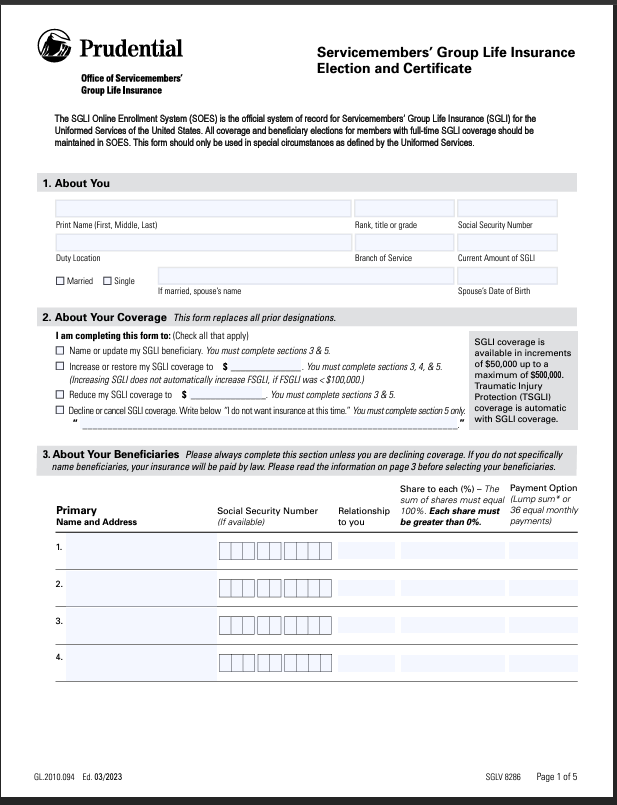 10
[Speaker Notes: Instructor Comments:
This is the current SGLV 8286.  It is important to understand that this area of the law is constantly changing as do the forms.  So please make sure that you are using the most updated forms and that you are including the appropriate language on these forms to designate both primary and contingent beneficiaries, including trust or UGMA/UTMA language for minors who are beneficiaries.]
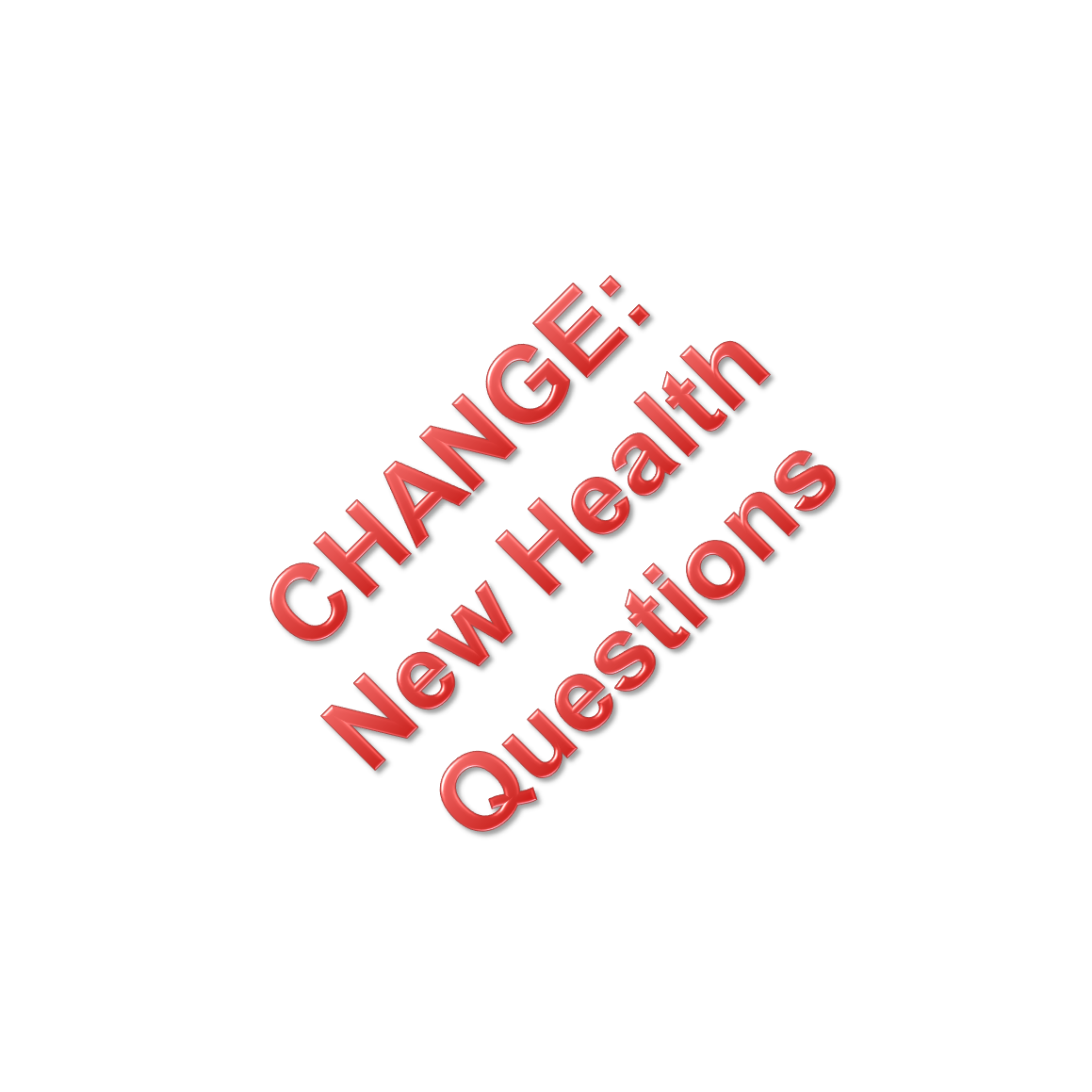 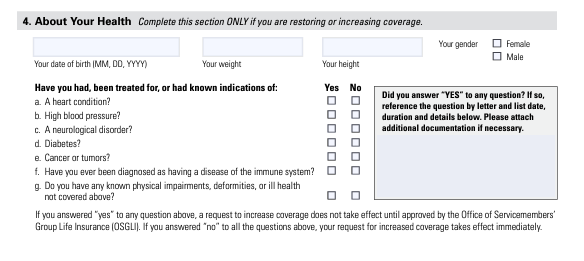 [Speaker Notes: Instructor Comments:
Recent changes to the SGLI Form:

The form now asks the above health-related questions.  These questions must ONLY be answered IF the SM is either increasing coverage or beginning coverage after initially declining coverage.  If the SM has always selected the full amount of coverage ($500,000), is decreasing the coverage amount, or maintains the same coverage amount as previously selected, these health questions do not have to be answered.

However, if there is an increase in coverage amount, the questions must be answered by the SM.  If the SM answers “NO” to all the health questions, the SGLI form can be processed as usual and coverage begins.  If the SM answers “YES” to any of the health questions, the form must be submitted to the Office of SGLI (OSGLI) for determination as to coverage and amount.]
Survivor Benefit Plan (SBP)
It is Like Life Insurance, But …
Upon Death, Beneficiaries Receive an Annuity
SBP Annuity is Taxable Income to Beneficiaries
Cost of Living Allowance (COLA)
Subsidized by Congress
[Speaker Notes: Instructor Comments:
Now that we understand life insurance, we need to understand SBP.  Unlike life insurance, SBP is a potential lifetime annuity.  Let’s contrast that with life insurance.  Life insurance allows your beneficiaries to receive a certain specified death benefit, let's say $400,000.  If you have $400,000 in coverage and you die 20 years later, your beneficiaries are going to get $400,000, even if that $400,000 is only able to pay for a cup of coffee at that time.  With regard to SBP, however, your beneficiaries do not get a fixed one-time death benefit.  Instead, your beneficiaries get a potential lifetime annuity.  Now I say it is a potential lifetime annuity because there are certain situations where the annuity may terminate such as if the surviving spouse remarries before the age of 55.  Another way SBP differs from life insurance is that SBP has some inflation protections.  To prevent that $400,000 cup of coffee 20 years from now, SPB payments increase over time.  Specifically, there is a cost of living allowance (COLA) that is tied to the Consumer Price Index.  Therefore, over time SBP payments will increase due to these inflation adjustments.  Furthermore, like SGLI, SBP is subsidized by Congress.]
SBP (Active Duty)
Active Duty Deaths – Automatic Coverage IF
Death AFTER Becoming Retirement Eligible
OR Death that is In The Line of Duty
“One Drink Too Many” Scenario
Army Board of Corrections for Military Records Relief
Active Duty Death In Line of Duty Amount
55% Retired Pay As If Retired at 100% Disability
[Speaker Notes: Instructor Comments:
But before we go much further, I would like to make a distinction between active duty SBP and retiree SBP.  Active duty deaths have automatic SBP coverage if one of two situations apply.

First, if the death occurs after becoming eligible to receive retired pay.  So for example, if a person died after 20 years of service they would have automatic coverage even if they died not in the line of duty.

The second situation of automatic coverage is if the death occurred ILD.  And this brings us back to that very first example that I discussed where we had a senior noncommissioned officer who was just shy of hitting 20 years of service who died not in the line of duty and his surviving Family members were initially denied benefits.  Fortunately, that was not the end of the story.  The surviving Family members successfully appealed the case to the Army Board of Corrections for Military Records (ABCMR).  And in terms of equity the ABCMR backdated the Soldier’s entry date into service.  So even though the Soldier did not physically serve for 20 years, on paper he served for 20 years and therefore, his surviving Family members were eligible for benefits.  But the takeaway is not this exception, but rather the fact that these benefits could easily have been lost based on the Soldier's misconduct.

The next question is how much money will the beneficiaries receive?  Well in general, if an active duty Soldier dies ILD, the Soldier will be deemed as if that Soldier retired at 100% disability.  That basically means the base amount would be 75% of the Soldier’s retired pay and SBP would pay 55% of that amount.  We will revisit this computation shortly.  But first, let’s discuss Retiree SBP.]
SBP (Retirees)
Retirees (must affirmatively elect if opt out)
The Value of a Defined Benefit Plan
Retirement Pay is Reduced to Pay Premiums
Irrevocable Election (Can Withdraw in 3rd Year)
Included in Gross Estate 
Spousal Veto Issue
If Less Than Full or Child Only Coverage
Base Amount from $300 to Full Retired Pay
Annuity Payments = 55% of Base Amount
[Speaker Notes: Instructor Comments:
Retirees must affirmatively elect if they do not want to participate in SBP.  For retirees, the military’s defined benefit plan pension earned after 20 years of service is a significant benefit.  Most civilian employees have a 401(k) or similar defined contribution plan.  This means that they will contribute a certain amount of money every year and hope that they have contributed enough over their career so that they can retire, and hopefully their company does not enter bankruptcy one day.  

In the military, under the legacy system we do not have to contribute any money, and after 20 years of service we earn a defined benefit plan—our military pension.  This is a very valuable benefit.  If you were an O5, a lieutenant colonel, with 20 years of service, you would need approximately $1.1 million in the bank today to pay for your pension over your expected lifespan.  If you were an O6, a full colonel, with 24 years of service, you would need approximately $1.5 million in the bank today to pay for your pension over your expected lifespan.  

Now although this sounds like a great benefit, the problem is, “What happens if you pass away?”  Well your pension dies with you unless you have opted in to the SBP program.  The SBP program is similar to life insurance in that you can elect a certain amount of coverage, and based on that coverage, your surviving beneficiaries will receive a potential lifetime annuity.  And how do you pay for this coverage?  In general, your retired pension is reduced by a certain amount to pay for SBP coverage.  

The amount of SBP coverage can be anywhere from $300 up to your full retired pay.  For example, let's say you choose $2,000 as a base amount.  If you selected $2,000 as your base amount, you would have to pay approximately 6.5% of that amount in premiums.  6.5% of $2,000 is $130.  So in short, your pension would be reduced $130 every month to pay for this coverage.  

There are a couple of other issues to address as well.  First, your spouse needs to consent if you elect not to participate.  If you do not want to participate, you are going to have to submit your election within thirty days before you retire.  Furthermore, your election needs to be signed by your spouse showing your spouse’s consent.  In addition, the consent needs to be witnessed and the document needs to be notarized. 30 days is not a very large window, and so a lot of people have asked me, “What should we do?”  Well, my general recommendation is to try SBP out for two years.  During those two years you can try to find a better deal somewhere else such as obtaining a large commercial life insurance policy.  If you find that you can find something that's better than SBP, then go for it and in your third year of SBP, you can opt out of SBP.  However, you will need your spouse’s written, notarized consent at that time.  If you opt out, in general, you cannot opt back in.  It is important for retirees to understand all of this before they retire so they can make the appropriate educated decision when the time comes.  Furthermore, when you are a retiree and you are choosing SBP, you are designating your beneficiaries such as your spouse, your children, or your spouse and children.  Again, for your SBP base amount, you can select anywhere from $300 up to your full retired pay.  In general, the amount that you have to pay is 6.5% of that base amount, while the annuity payment will be about 55% of that base amount.  For example, if you had a $2,000 base amount, 55% of that would be $1,100.  That $1,100 would be received every month by your spouse.]
SBP Options
Costs vs Benefits 
Spouse SBP Option 
Cost: 6.5% of Selected Base Amt
Potential Lifetime SBP Annuity
Remarriage before Age 55 Terminates SBP Annuity
“Child Only” SBP Option
Cost: Cost Factor (based on child age) 
Paid Until age 18, Married, or 22 if Full Time Student
Spouse + Children Option
[Speaker Notes: Instructor Comments:
To further complicate matters, there are three different types of SBP options.  These options include:  the spousal option, spousal and children option, and child only option.  What we have been discussing so far has been the spousal SBP option.  Please do not get stuck by focusing on the exact numbers.  It is not as important to understand how to compute the numbers as it is to understand how to find the most current numbers when you are at that decision point.  That is why even though we are going to discuss the numbers today, I encourage you not to pay so much attention to the numbers.  Instead, I would like you to focus on the websites that I am providing you.  The websites that I am providing you will give you the most current, up-to-date numbers at the time that the decision needs to be made.  If you entered active duty after 1990, the cost is 6.5% of the selected base amount.  If you entered active duty before 1990, there is a different formula, but the good news is that you will pay whatever is less between these two formulas.  The calculators that I am going to provide you will actually do all of this computation for you.  So you will not have to do any real number crunching.  One word of caution, remember that if the spouse remarries before the age of 55, the SBP annuity will terminate. 

In contrast to the spousal only option, the spouse plus child option will be more expensive because there are more people to cover.  To further contrast, the child only option will be less expensive since the children will only take for a limited period of time.  The exact premium amounts will be difficult to determine because if you have older children, they will receive money for a shorter period of time, and therefore, the amount will not be a lot.  If you have younger children, they are going to collect payments for a much longer period of time, and therefore, you are going to have to pay more.]
Take Away Ensure Soldiers and Retirees:
Make a Calculated Decision:
Getting Life Insurance, SBP, or Both
Compare Your Options at http://actuary.defense.gov/
Browse over 150 factsheets on benefit eligibility and calculate survivor benefits at http://myarmybenefits.us.army.mil/
Execute their Plan Properly.
[Speaker Notes: Instructor Comments:
Well, what’s the take away here?  The take away is that Soldiers and retirees need to make a calculated decision.  However, to make a calculated decision you really need to understand your options.  You need to understand life insurance, and you need to understand SBP.  Some people may want to have one, or the other, or even both.  You can evaluate and compare your options by going to the actuary.defense.gov website.  The calculators located there can help you determine whether or not SBP is for you.  And if you decide either to choose SBP or to opt out, you need to make sure that you execute your plan properly. For example, if you choose to opt out of SBP, you need to get your spouse to sign your election, have the consent witnessed, have it notarized, and have it delivered within the 30 day period before you retire from active duty.]
Benefits Survivors Receive (1)
$100K Death Gratuity
Died on Active Duty OR
120 days After Release if Death Resulted From AD
Social Security
$255 Lump Sum Benefit
Monthly Survivor Benefits
Based on Work History (work quarters)
[Speaker Notes: Instructor Comments:
Now that we have discussed life insurance and SBP, let's talk about some of the numerous other federal benefits that surviving Family members may receive.  If a Soldier dies on active duty, their surviving Family members will receive a $100,000 death gratuity.  However, there are always exceptions.  One of the exceptions is if you are executed for crimes committed against the U.S. government.  In that event your beneficiaries will not receive the $100,000 death gratuity.  
	
There is also Social Security.  Social Security is one of the largest monthly survivor benefits, assuming that the active duty member worked a full 40 quarters or 10 years.  Although there is a small $255 lump sum benefit that was to pay for a headstone a long time ago, the Social Security benefits are actually some of the largest monthly benefits your beneficiaries may receive.]
Benefits Survivors Receive (2)
Dependent & Indemnity Compensation (DIC)
Like An Annuity, But Government Pays Premium
Beneficiaries: Spouse, Children, Parent Dependents
Surviving Spouse Can Lose DIC if Remarries Before Age 57
INCOME TAX FREE
Death on Active Duty or Reservist on AT, ADT, IDT
Service Connected
Not Due to Willful Misconduct (e.g. Russian Roulette)
Must Apply for DIC
https://benefits.va.gov/compensation/types-dependency_and_indemnity.asp
Pub Law 112-53; 38 USC 1311; 38 CFR 3.461(b)
[Speaker Notes: Instructor Comments:
There is also Dependent Indemnity Compensation (DIC) from the Veterans Administration.  Unlike other types of benefits, however, DIC is not subject to income tax.  This is a tremendous benefit.  Until recently, payments received from the VA for DIC offset SBP on a dollar-for-dollar basis.  This changed as a result of the FY20 NDAA.  Over the next few years this offset will be reduced and ultimately done away with altogether in FY23.  This now dying offset is what was previously referred to as the “Widow’s Tax”. Beginning on February 1, 2023, surviving spouses will receive their full Survivor Benefit Plan (SBP) payment from DFAS and their full Dependency and Indemnity Compensation (DIC) payment from the VA. This is because February 1, 2023 was the first SBP annuity payday after the SBP-DIC Offset is fully eliminated, which took effect January 1, 2023. 
	
Now in contrast to SBP, if a surviving spouse marries before the age of 57, DIC will terminate.  Remember for SBP payments, if a spouse remarries before the age of 55, SBP payments will terminate.

How does one qualify for DIC?  Basically, beneficiaries will qualify for DIC if the Soldier dies on active duty, if its service connected, and if it is not due to willful misconduct.  And that is why Captain Homer Simpson’s surviving Family members did not receive this amount because he killed himself playing Russian Roulette and it was determined that he died NLD-DOM.

There is one other caveat to DIC:  you have to apply for DIC.  If you do not apply for DIC, you will not receive DIC.  DIC payments are backdated to the date of death if you apply within one year of the date of death.  However, if you apply after one year of death, the DIC payments will only be backdated to the date of application.  So again it behooves surviving Family members to understand this benefit so that they can apply in a timely manner and maximize their benefits.  

Making things more complicated, there are different DIC amounts and the amounts change.  I have given you the websites so you can see the most current amounts.  In addition to the amount you will receive for a surviving spouse, you will get a certain amount of money for each child.  Plus, if you have minor children in the home, for the first two years after the Soldier’s death, you will get an extra DIC amount.]
Benefits Survivors Receive (3)
Dependent Educational Assistance (DEA)
Service Connected Death or Total Disability
Children Can’t Get Both DIC and DEA
Students up to Age 26
Spouse up to 20 Yrs of Death
If began using the program before 1 August 2018, up to 45 months
If began after 1 August 2018, up to 36 months
Special Survivor Indemnity Allowance (SSIA) NO LONGER PAID AFTER JANUARY 3, 2023
Prior to 2023, when a spouse was eligible to receive SBP and DIC, and the SBP payment was subject to the SBP-DIC Offset, the spouse also received the Special Survivor Indemnity Allowance (SSIA)).
The Special Survivors Indemnity Allowance (SSIA) will no longer be paid after the January 3, 2023 payment, because SSIA is only paid to spouses who have their SBP payment offset by DIC.
[Speaker Notes: Instructor Comments:
There is also Dependent Educational Assistance or DEA. This benefit will allow the spouse and children to go to school. Children must choose between DIC and DEA; they cannot receive both. 

Also, in general, students can only get DEA up to the age of 26 whereas the spouse can get it up to 20 years after the servicemember's death.  
	
There used to be the Special Survivor Indemnity Allowance (SSIA). As an example, in 2022, when DFAS was informed by the VA that a spouse annuitant was receiving DIC, the law required that DFAS deduct one-third of the amount of DIC received from the amount of SBP payable and pay the remaining amount of the SBP to the annuitant. This was called the SBP-DIC Offset.*The reduction of the SBP-DIC Offset from the full amount of DIC to one-third of DIC was effective January 1, 2022. On January 1, 2023, the offset was completely eliminated. Eligible surviving spouses now receive their full SBP payments AND their full DIC payments. 	
A second way to respond is to tell them that because they are getting their SBP payments reduced by the DIC they received, they will get SSIA, which is $327 in 2021, with a cost of living adjustment each year. Beginning on February 1, 2023, surviving spouses will receive their full Survivor Benefit Plan (SBP) payment from DFAS and their full Dependency and Indemnity Compensation (DIC) payment from the VA. This is because February 1, 2023 was the first SBP annuity payday after the SBP-DIC Offset is fully eliminated, which took effect January 1, 2023.]
Benefits Survivors Receive (4)
Other Survivorship Benefits
Unpaid Pay and Allowances
Burial Benefits
Travel of Dependents and Household Goods
Occupy Family Housing (or BAH) for 1 Year
Commissary, PX, Medical Care, Legal Assistance
Marine Gunnery Sergeant John David Fry Scholarship
39 USC § 3311; PL 111-32
Spouses and Children of Service members who die In the line of duty after 9 /11
State Benefits in Addition to Federal Benefits
[Speaker Notes: Instructor Comments:
Now there are a lot of other benefits that you probably are already familiar with such burial benefits, travel to funerals, shipment of household goods, staying in family quarters, or drawing BAH for another year, and the availability of free legal assistance.  But there are some additional benefits that you might not know about. 

One of these relatively new benefits is the Fry Scholarship.  Prior to the Fry scholarship, if you had many children and you had the Post 9/11 GI Bill, you could transfer your benefit to a child and let that child go to a state school practically for free.  The problem here is, what happens if you had 10 children and you passed away?  How do the other 9 children go to school?  Well that's why Congress passed the Fry Scholarship.  If you die on active duty in the line of duty after September 11th and you had ten children, all of your children could go to school for free.  Also, spouses are now eligible to participate in the Fry Scholarship.

There are many state benefits in addition to federal benefits, and I highly encourage everyone to take a look at their specific state benefits.  Since we’re talking about education, I will use education as one example of a state benefit.  When I was going to law school one my friends was going to law school for free at the University of Texas, and I did not understand how he was doing that.  Well he told me that his father who entered the military when he was in Texas had passed away as a servicemember, and in Texas there is a Hazelwood exemption.  That basically allows children of deceased servicemembers who entered the service in the State of Texas to go to school for free.  
	
But there are a lot of other state benefits and a lot of these benefits you do not even have to pass away to qualify for.  For example, let's take the state of Georgia.  In Georgia, there is the Hope Scholarship and the Hope Grant.  If you are domiciled in Georgia or even just stationed in Georgia while your child attends high school, you may qualify for the Hope Scholarship or Hope Grant and your children may be able to go to college for free.  There are many other state benefits out there.  So, I highly encourage you to explore the specific benefits in your state.]
Conclusion
Commanders Need to:
Stress the Significance to Soldiers to Plan & Act
Warn Soldiers that Their Conduct May Cause
Loss of Benefits to Themselves and their Families
Send Surviving Spouses to Get Help
Soldiers Need to:
Understand the Issues
Execute a Strategy to Take Care of Beneficiaries
[Speaker Notes: Instructor Comments:
In conclusion, commanders and staff officers need to stress the significance to Soldiers to plan and act wisely.  One of the best ways to do this is to have the commander pull the staff together and address them personally.  If a lawyer speaks, only so many Soldiers will listen, but everyone will be listening to the commander.  If commanders warn Soldiers that their conduct may cause not only a loss of benefits to themselves, but also a loss to their surviving Family members, Soldiers may take that to heart, and if they’re not going to behave for their own benefit, hopefully, they will behave for the benefit of their surviving Family members. 
	
Finally, Soldiers need to understand the issues, and execute a strategy to provide for their potential beneficiaries since federal and state benefits will only go so far.  Sooner or later their family members may need a financial cushion to give them the time they need to make that proper transition comfortably.  Furthermore, we may need to make sure that we are sending surviving spouses and family members to the proper agencies to get the assistance they need.  If you would like more information about the issues we discussed today, I have supplied numerous materials accompanying this presentation. 
	
Thank you so much for all that you do serving our Soldiers and their Families.  I enjoyed spending this time with all of you.]
Questions?
[Speaker Notes: Instructor Comments:
Questions or comments about this brief may be referred to the Educational Technology Distributed Learning Division, The Judge Advocate General’s Legal Center and School (TJAGLCS), by submitting a helpdesk ticket at JAG University at https://jagu.army.mil.]